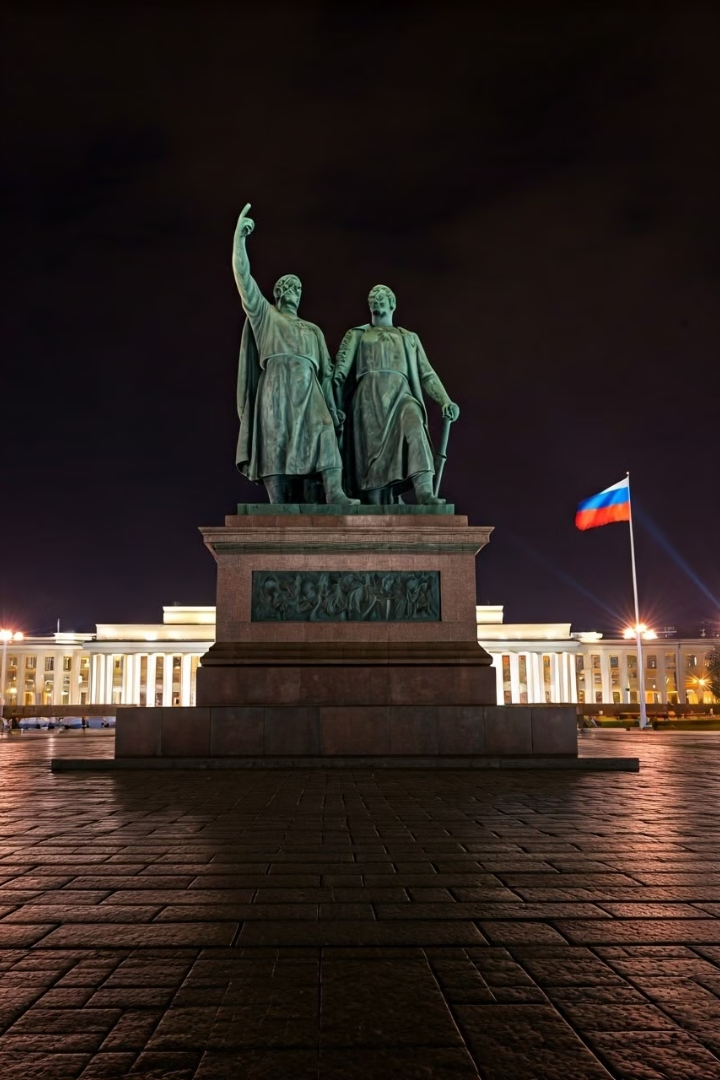 Урок 31:
Отечество земное и небесное
Наше Отечество имеет и земное, и небесное измерение. Оно является не только физическим местом проживания, но и духовным пространством, связанным с традициями, верой и самопожертвованием поколений.
VV
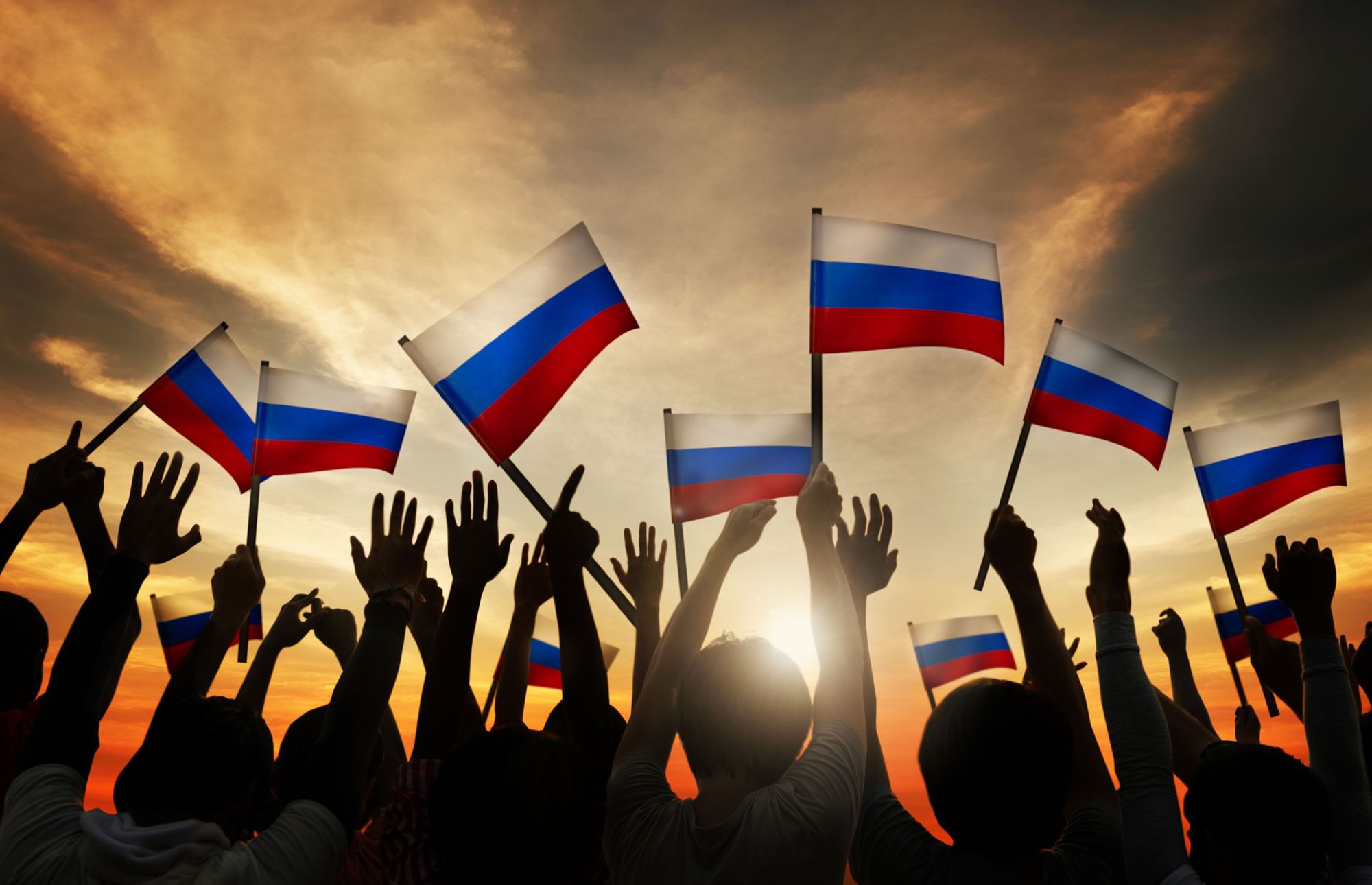 Значение слова Патриотизм
Любовь к Родине
Готовность к Служению
1
2
Патриотизм - это глубокая, искренняя любовь к своему Отечеству, его народу, культуре и традициям.
Патриот готов посвятить себя на благо своей страны, защищать ее интересы и ценности.
Гражданская Ответственность
3
Патриотизм - это чувство долга и ответственности перед Родиной, желание способствовать ее процветанию.
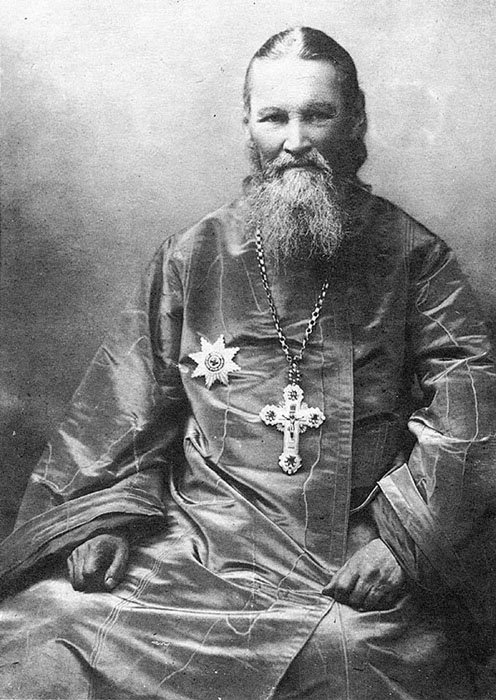 Слова Ионна Кронштадского
"Будем любить Отечество своё земное"
"Будем любить и Отечество небесное"
Он подчеркивал важность духовной связи с Богом и Церковью для истинного патриота.
Святой призывал любить свою Родину, заботиться о ее благе и процветании.
Прочитайте учебник и вставьте пропущенные слова и словосочетания
«Помните, что Отечество земное с его Церковью есть _______Отечества_______, потому любите _______и будьте готовы _______ за него_______...»
«Помните, что Отечество земное с его Церковью есть
преддверие
Отечества_______, потому
любите _______и будьте готовы _______ за него_______...»
«Помните, что Отечество земное с его Церковью есть
преддверие
Отечества
Небесного
, потому
любите _______и будьте готовы _______ за него_______...»
«Помните, что Отечество земное с его Церковью есть
преддверие
Отечества
Небесного
, потому
любите
его горячо
_______
и будьте готовы
за него_______...»
«Помните, что Отечество земное с его Церковью есть
преддверие
Отечества
Небесного
, потому
любите
его горячо
душу свою
и будьте готовы
за него_______...»
«Помните, что Отечество земное с его Церковью есть
преддверие
Отечества
Небесного
, потому
любите
его горячо
душу свою
и будьте готовы
за него
положить
...»
Имена воинов, причисленных к лику святых
Великий князь, прославившийся воинскими подвигами и мудрым правлением.
Возглавил сопротивление монголо-татарскому игу, одержав победу на Куликовом поле.
Почитаемый святой, покровитель воинов, отразивший нападение язычников.
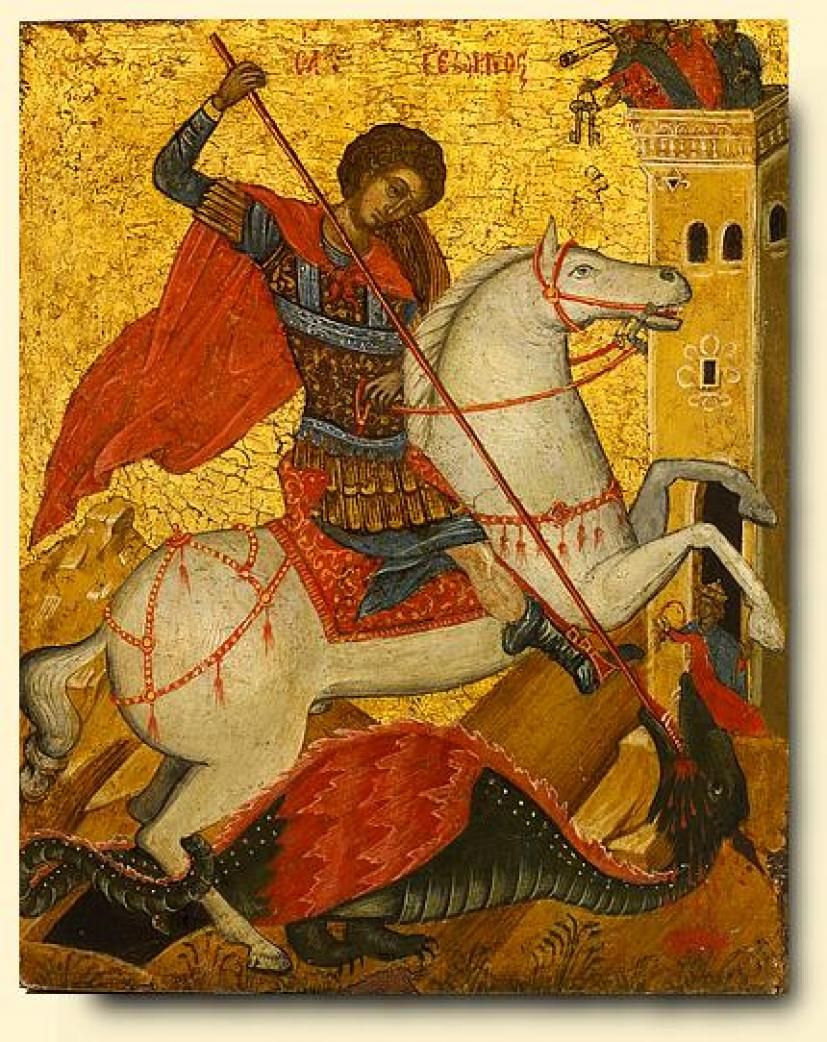 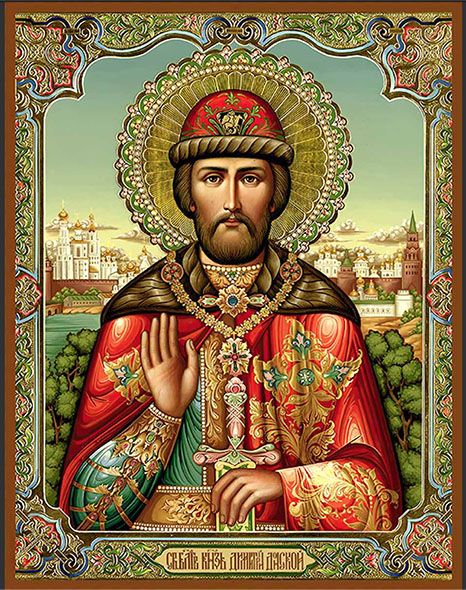 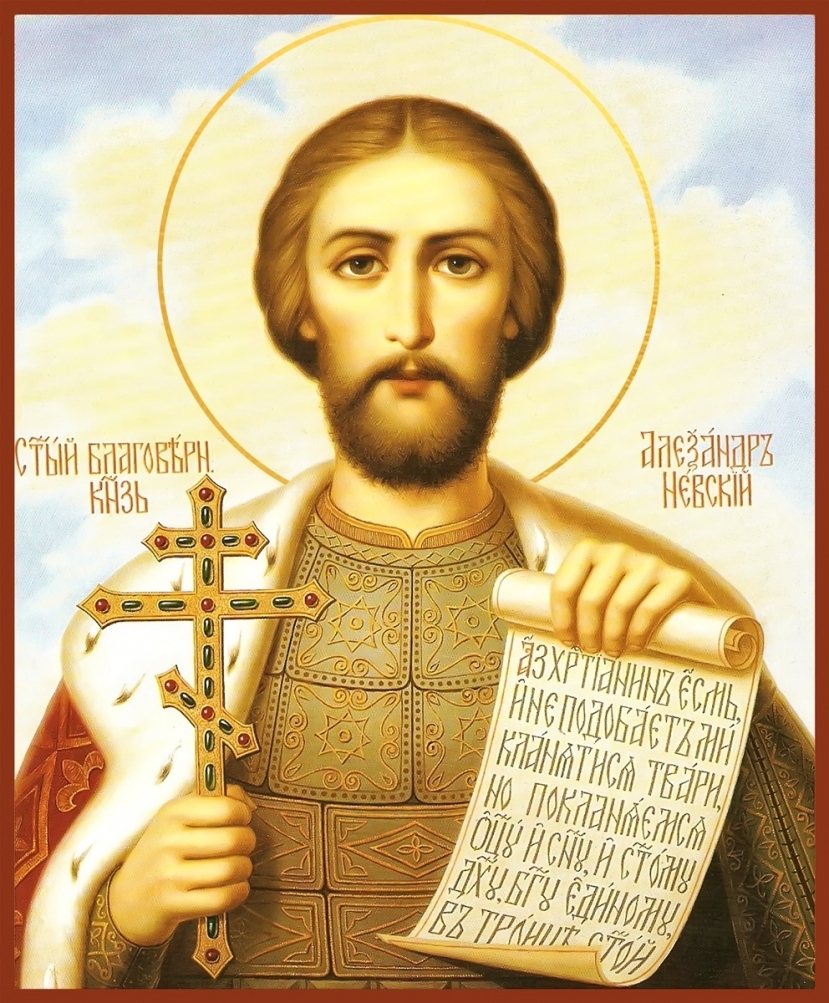 Имена воинов, причисленных к лику святых
Святой Александр Невский
Великий князь, прославившийся воинскими подвигами и мудрым правлением.
Возглавил сопротивление монголо-татарскому игу, одержав победу на Куликовом поле.
Почитаемый святой, покровитель воинов, отразивший нападение язычников.
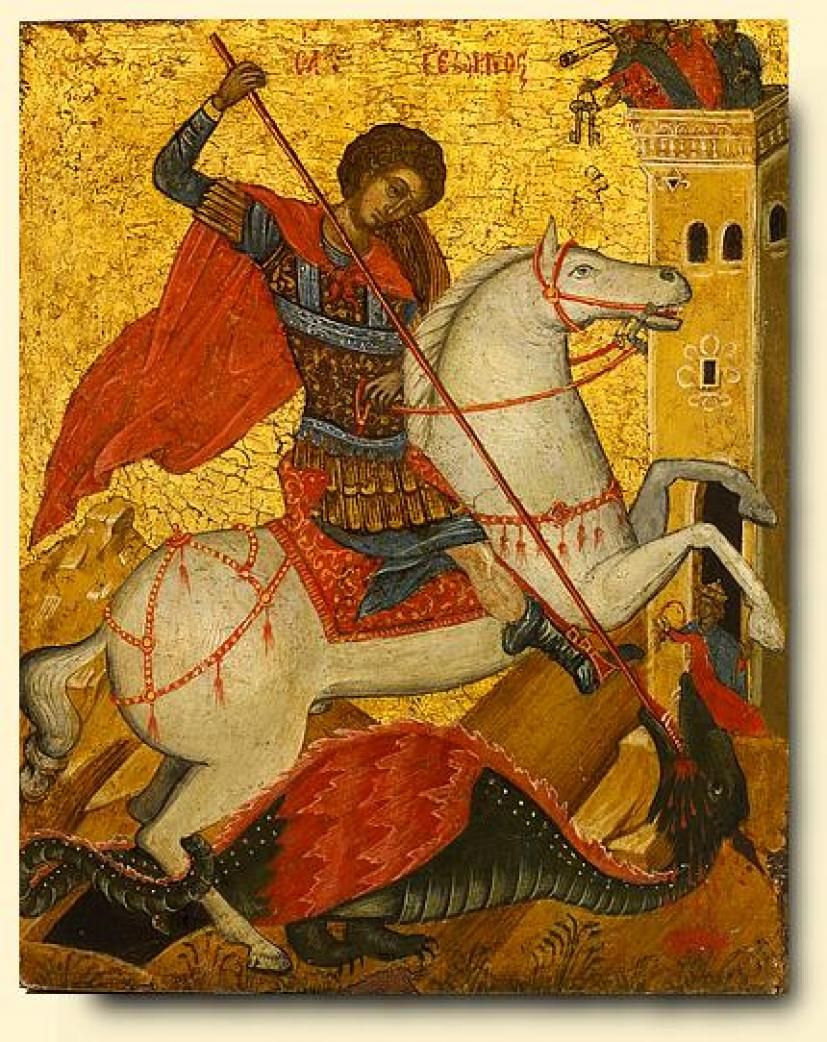 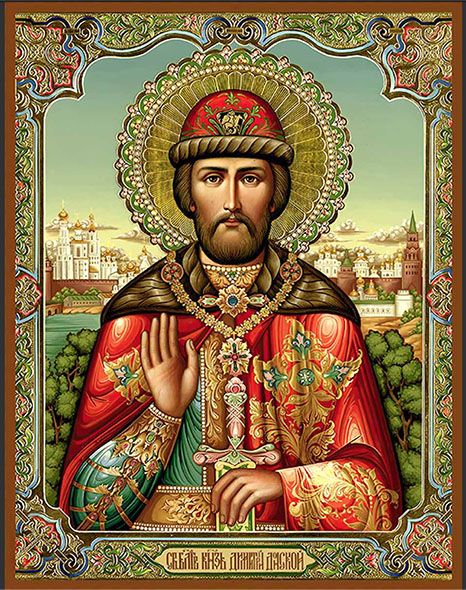 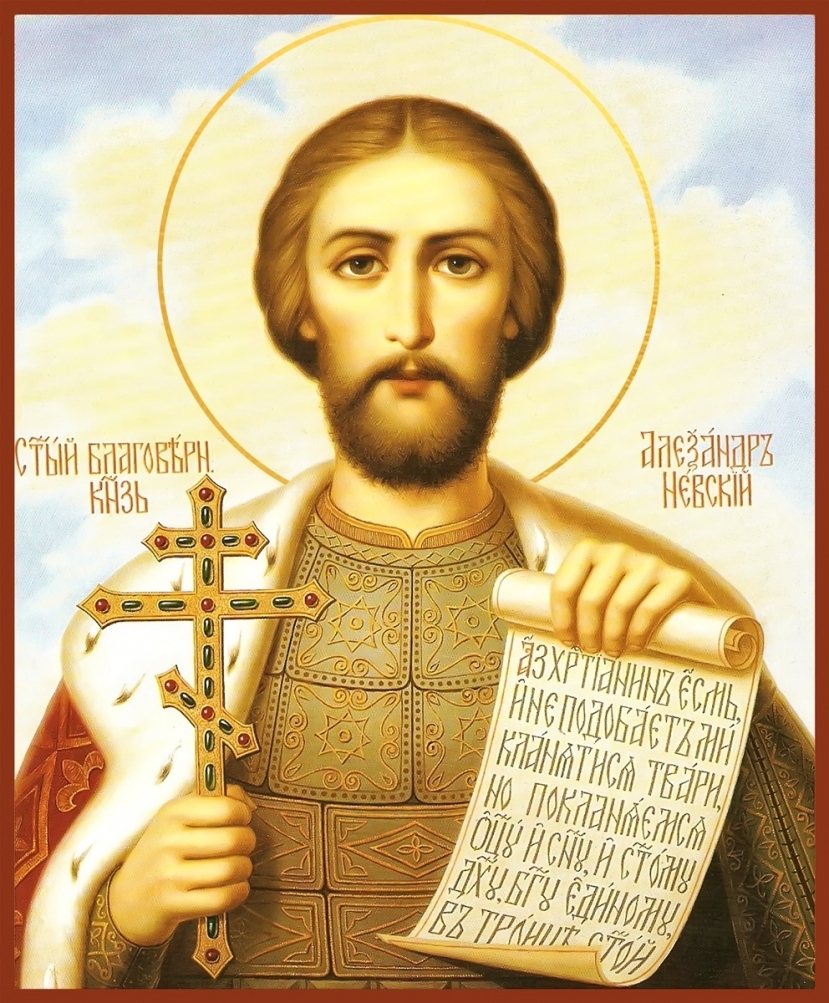 Имена воинов, причисленных к лику святых
Святой Александр Невский
Святой Дмитрий Донской
Великий князь, прославившийся воинскими подвигами и мудрым правлением.
Возглавил сопротивление монголо-татарскому игу, одержав победу на Куликовом поле.
Почитаемый святой, покровитель воинов, отразивший нападение язычников.
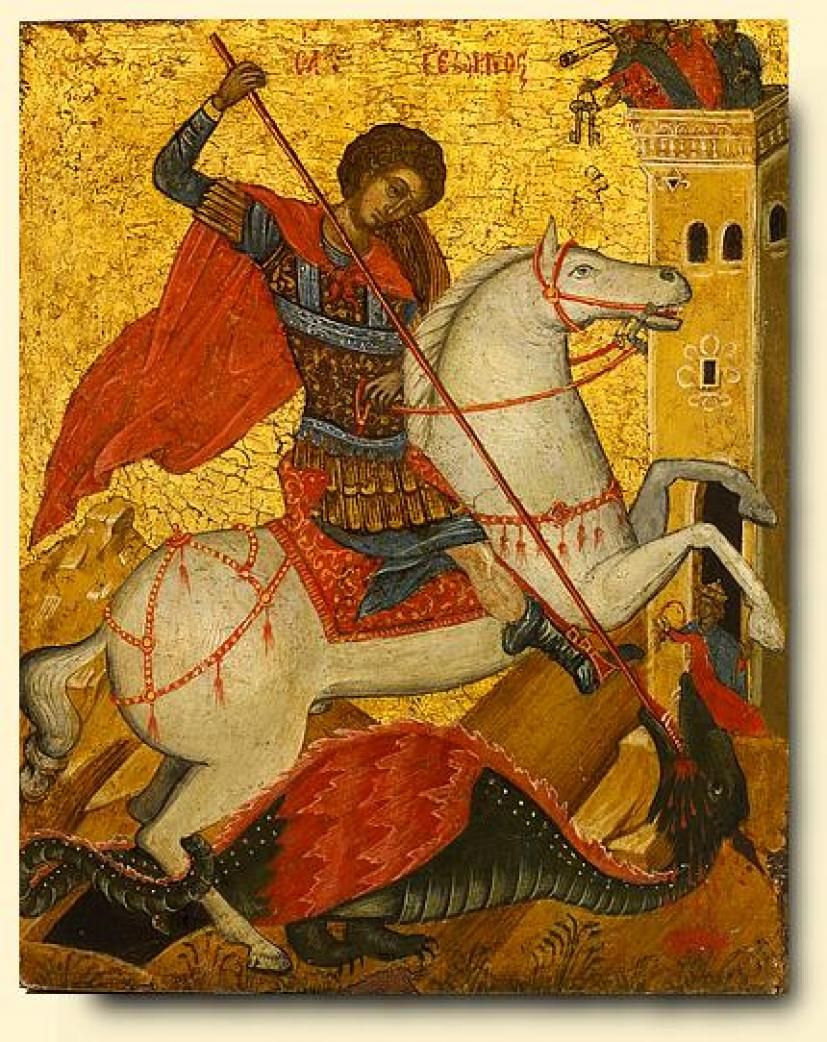 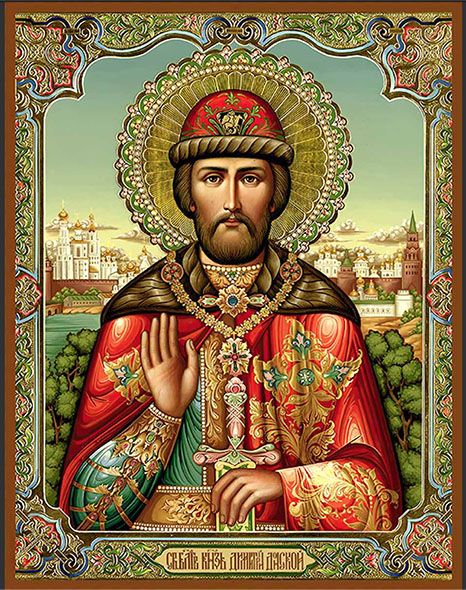 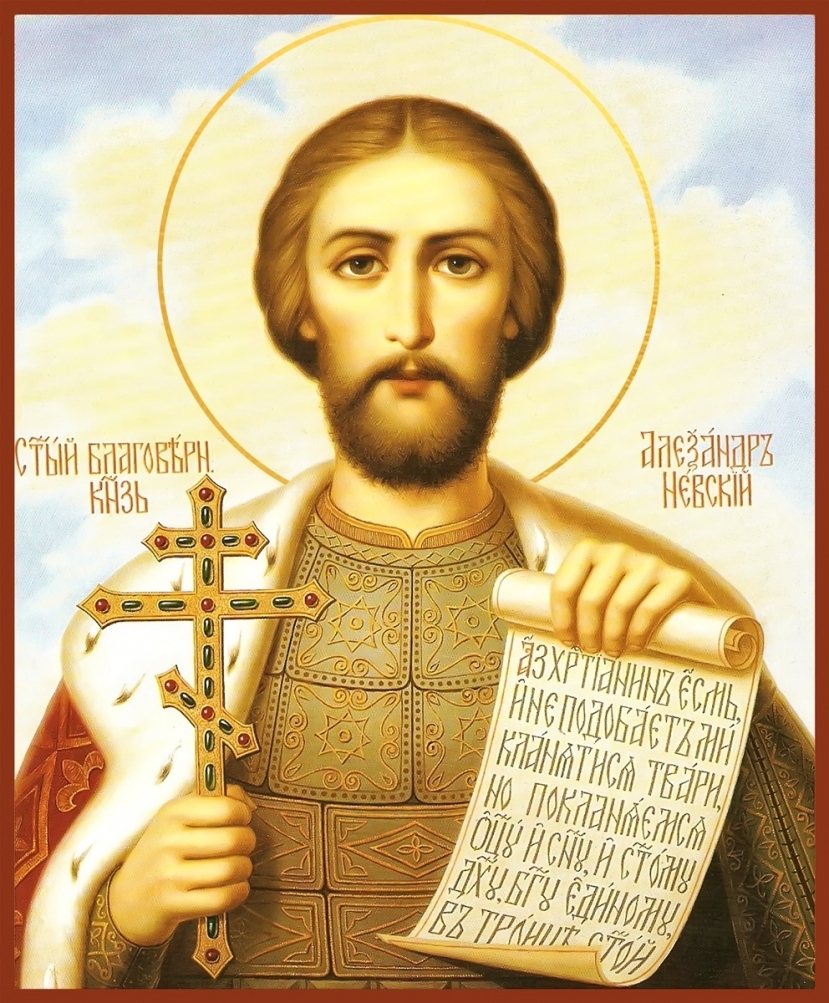 Имена воинов, причисленных к лику святых
Святой Александр Невский
Святой Дмитрий Донской
Святой Георгий Победоносец
Великий князь, прославившийся воинскими подвигами и мудрым правлением.
Возглавил сопротивление монголо-татарскому игу, одержав победу на Куликовом поле.
Почитаемый святой, покровитель воинов, отразивший нападение язычников.
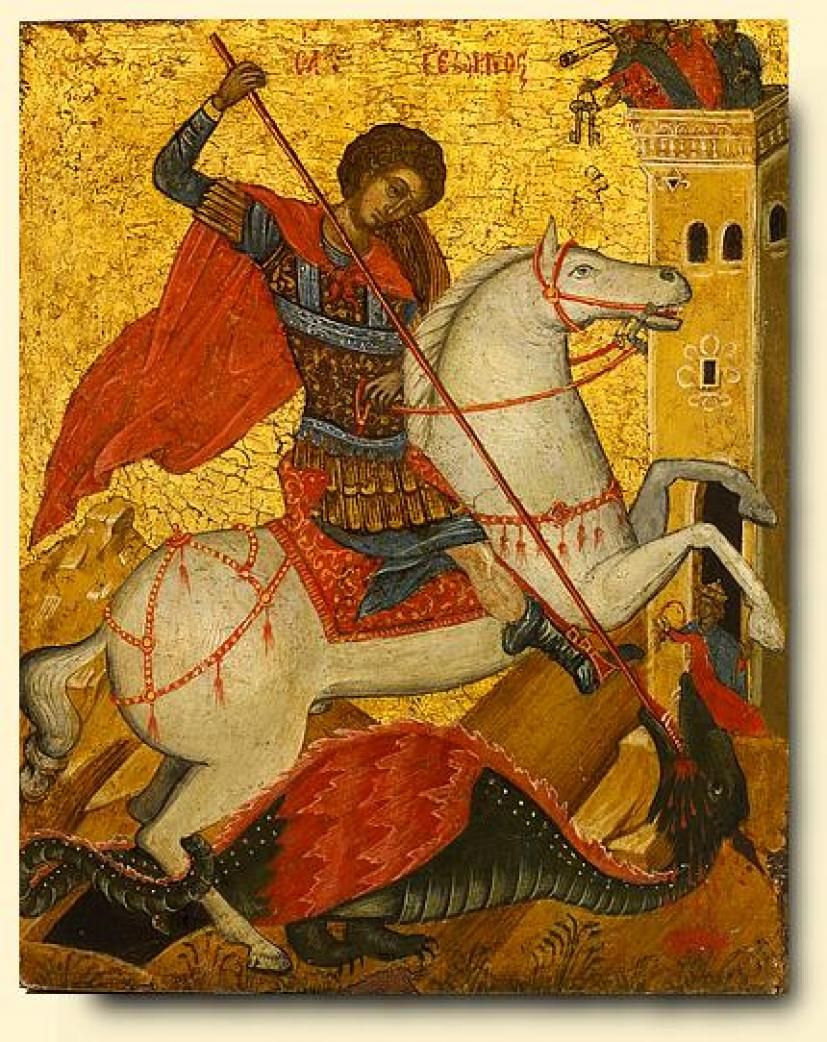 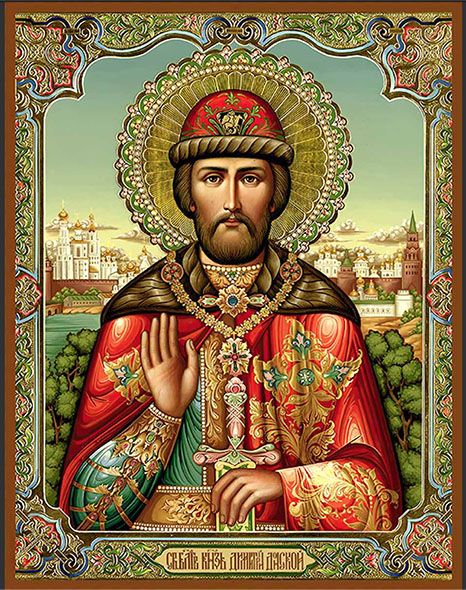 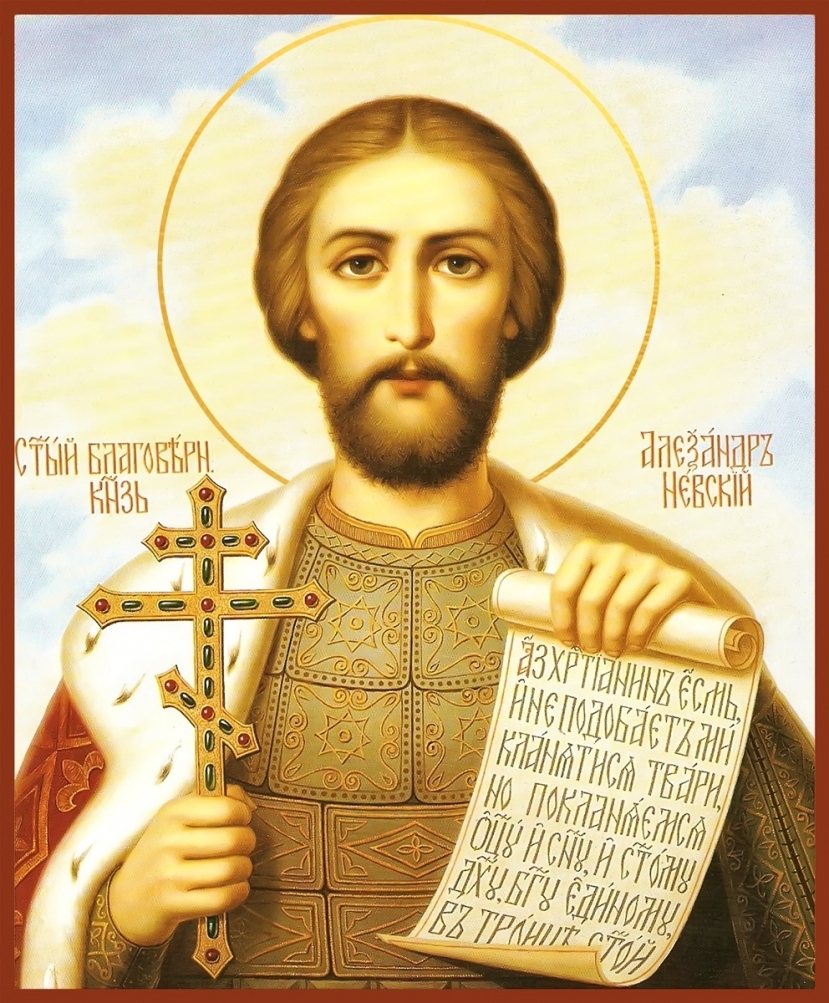 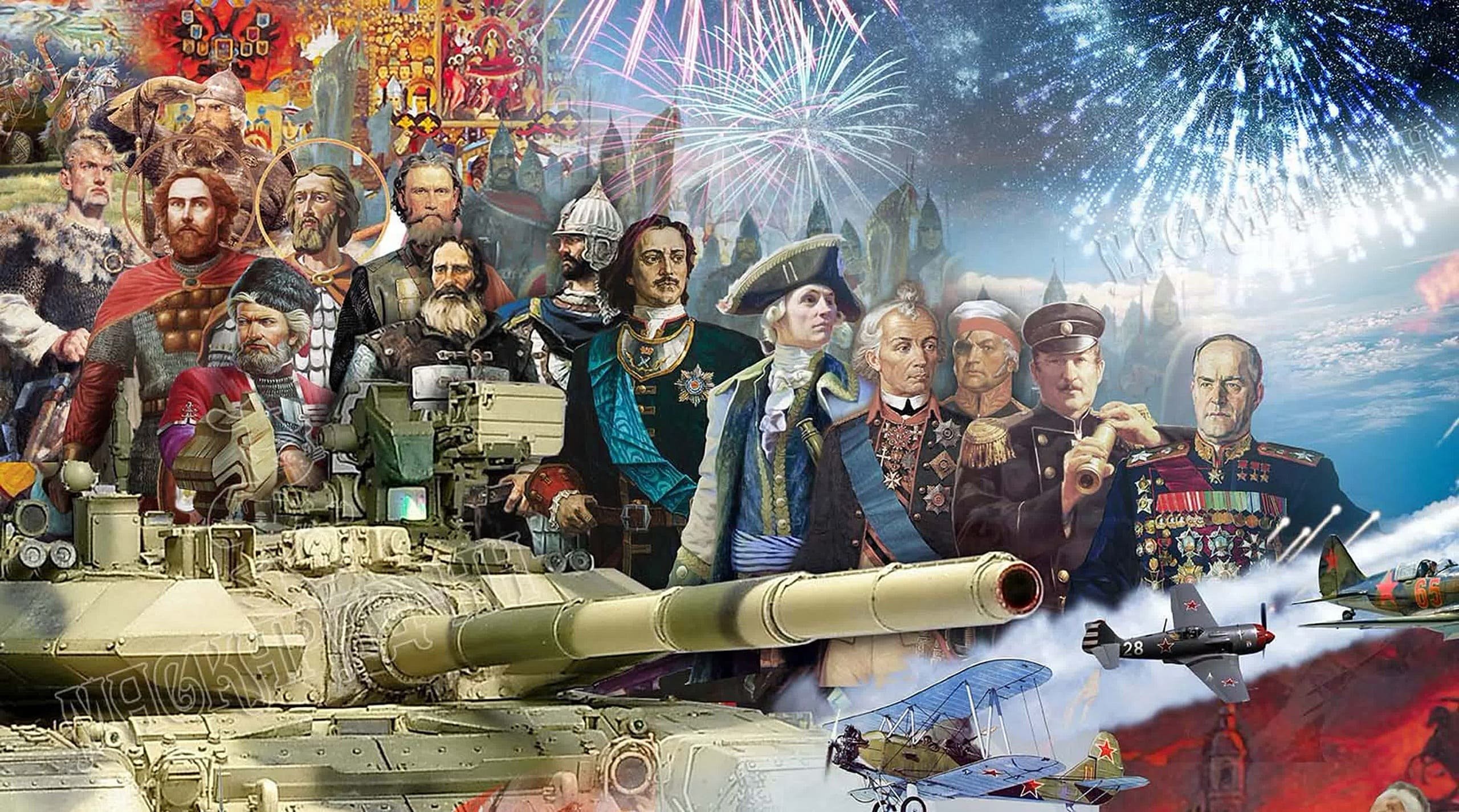 Яркие примеры самопожертвования, доблести и мужества
Куликовская Битва
1
Русские войска под предводительством Дмитрия Донского одержали победу над ордынцами, положив начало освобождению Руси.
Оборона Брестской Крепости
2
Гарнизон крепости героически сражался против превосходящих сил немецко-фашистских захватчиков в начале Великой Отечественной войны.
Подвиг Александра Матросова
3
Закрыв своим телом вражеский пулемет, Матросов ценой своей жизни обеспечил успех наступления.
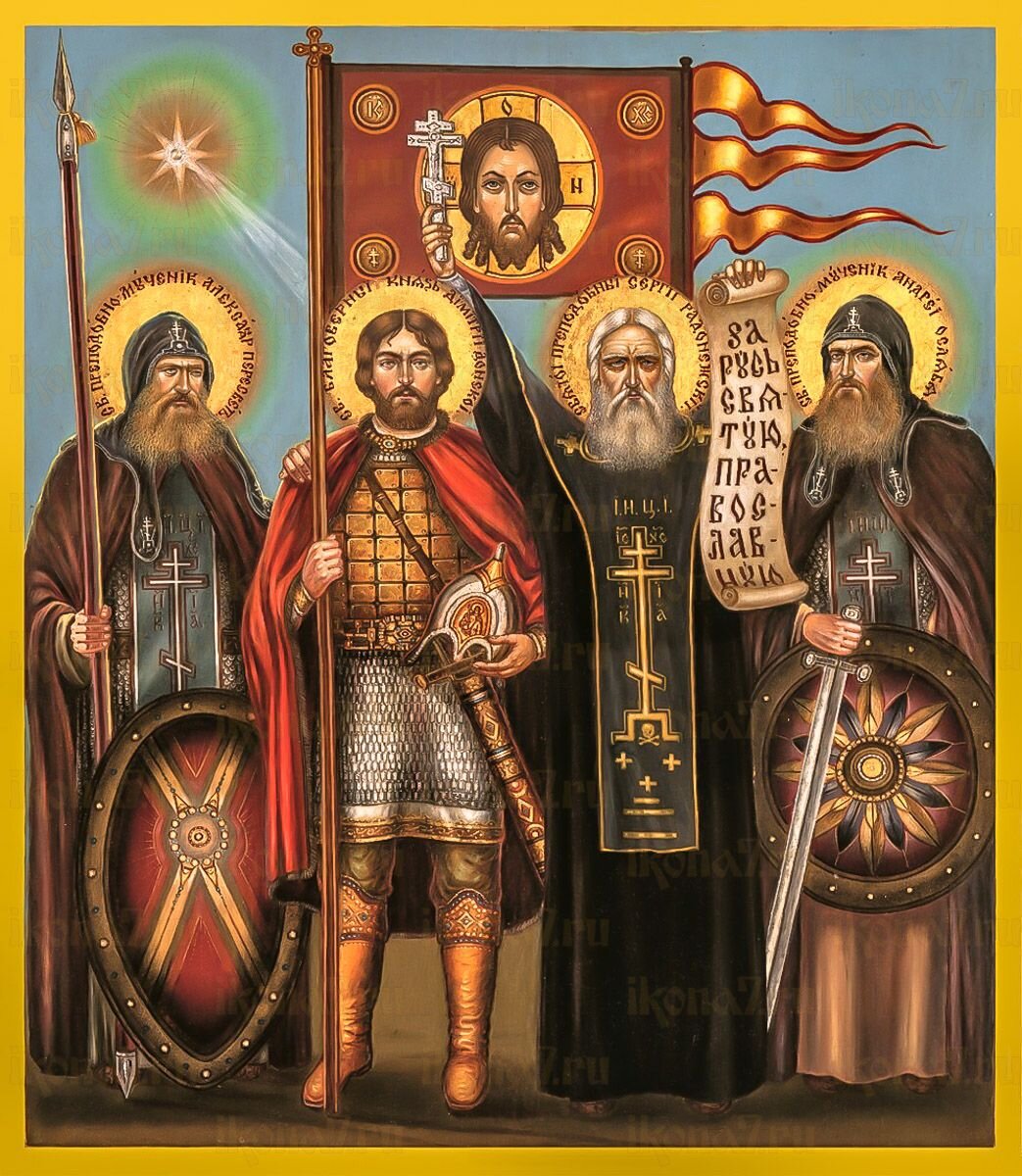 Святые покровители Отечества
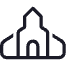 Пресвятая Богородица
Покровительница и заступница Российского государства.
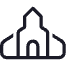 Святитель Николай
Небесный покровитель России, помощник и защитник в беде.
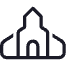 Святой Александр Невский
Прославленный князь, защитник земли Русской от иноземных захватчиков.
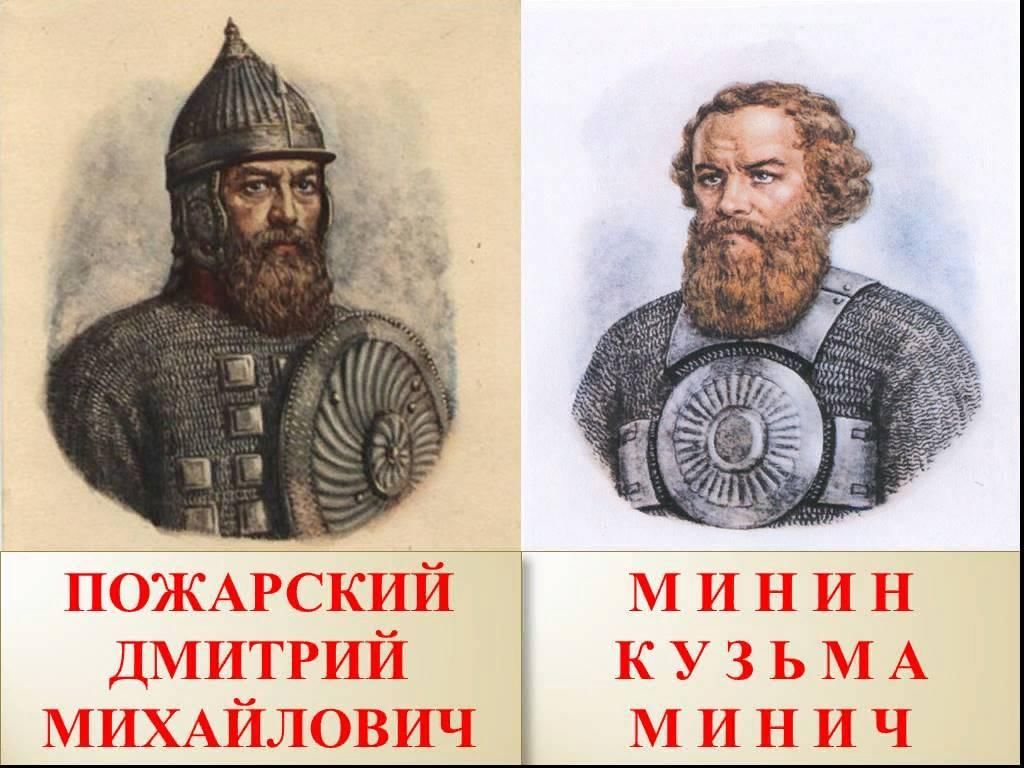 Подвиг К. Минина и Д. Пожарского
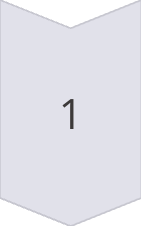 Призыв Народа
Нижегородский гражданин Кузьма Минин призвал народ к освободительной борьбе.
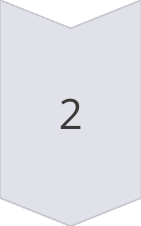 Формирование Ополчения
Князь Дмитрий Пожарский возглавил народное ополчение, которое вскоре освободило Москву.
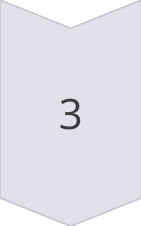 Победа над Интервентами
Благодаря сплоченным действиям Минина и Пожарского, Россия была освобождена от польских захватчиков.
Мудрые мысли
М.М. Сперанский
П.А. Столыпин
«Бог одарил человека разумом, чтобы он искал во всем совершенства".
«Родина требует себе служения настолько жертвенно чистого, что малейшая мысль о личной выгоде омрачает душу и парализует работу".
« Противникам Государственности хотелось бы избрать путь освобождения от исторического прошлого России, освобождения от культурных традиций. Им нужны великие потрясения, нам нужна великая Россия“
«Народ сильный и могущественный не может быть народом бездеятельным ".
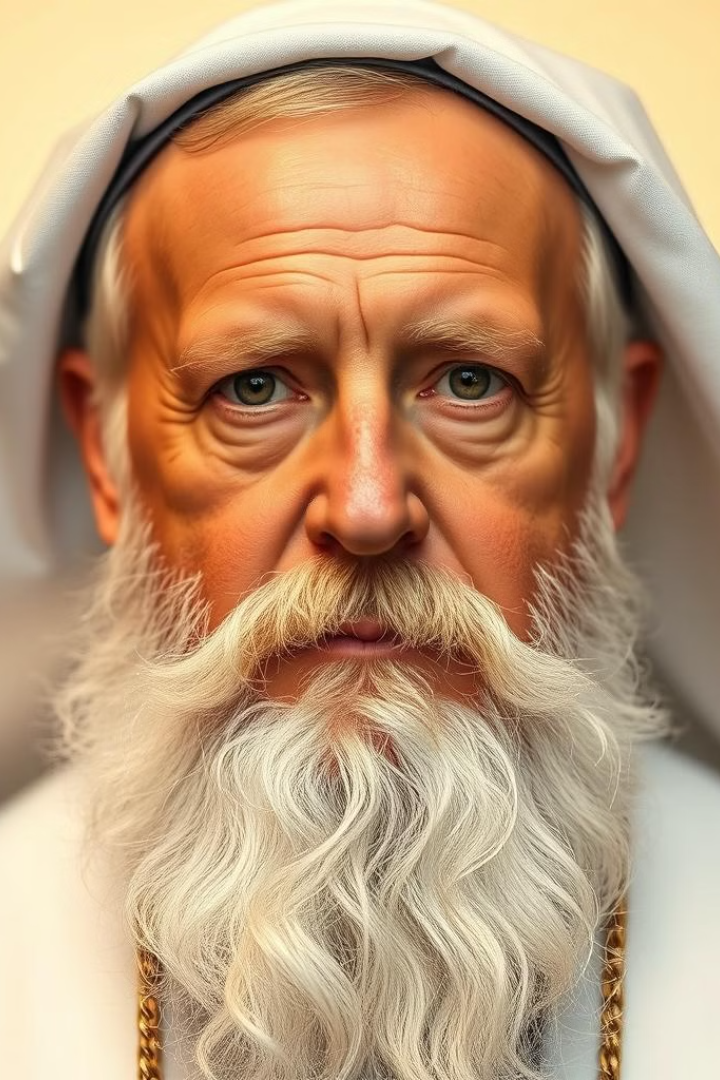 Патриарх Московский и всея Руси Кирилл
Духовный Лидер
Защита Традиций
Он выступает за сохранение исторических, культурных и религиозных ценностей России.
Патриарх Кирилл является духовным лидером Русской Православной Церкви, призывающим к укреплению патриотизма.
Служение Отечеству
Патриарх подчеркивает важность служения Родине, основанного на вере и традициях.
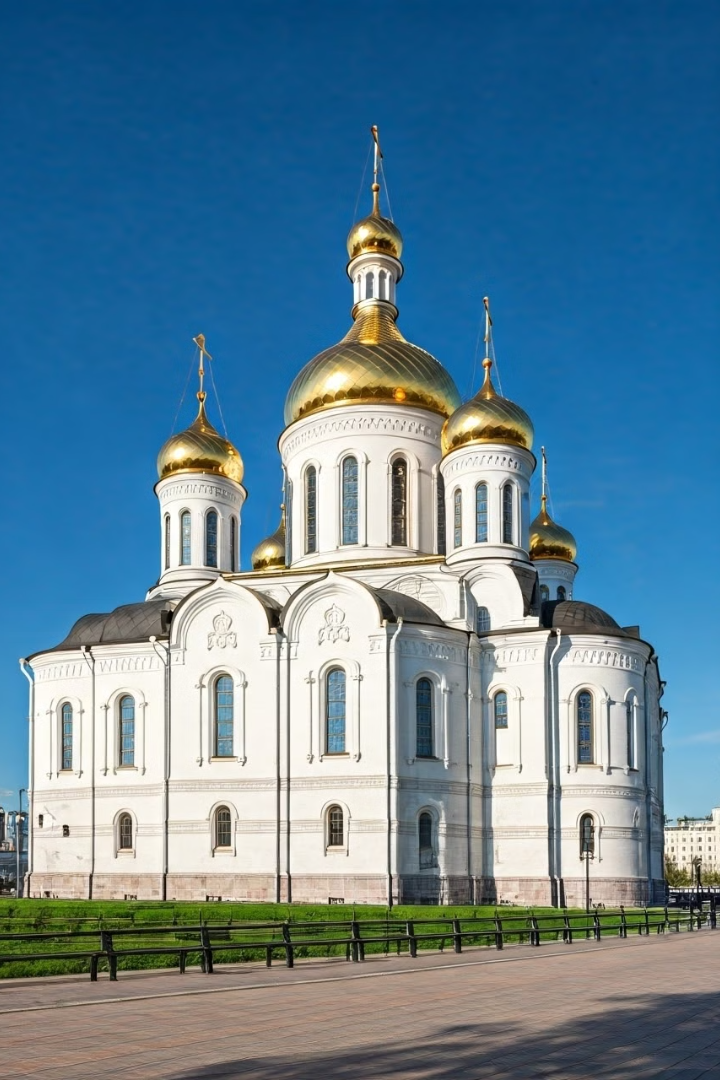 Заключение: Отечество как духовная ценность
Понятие Отечества не ограничивается только земными реалиями, но включает в себя и духовное измерение. Истинный патриотизм основан на любви к Родине, верности ее традициям и готовности служить ей во имя высших целей.